Figure 1. Trial timeline.
Cereb Cortex, Volume 26, Issue 7, July 2016, Pages 2952–2969, https://doi.org/10.1093/cercor/bhv101
The content of this slide may be subject to copyright: please see the slide notes for details.
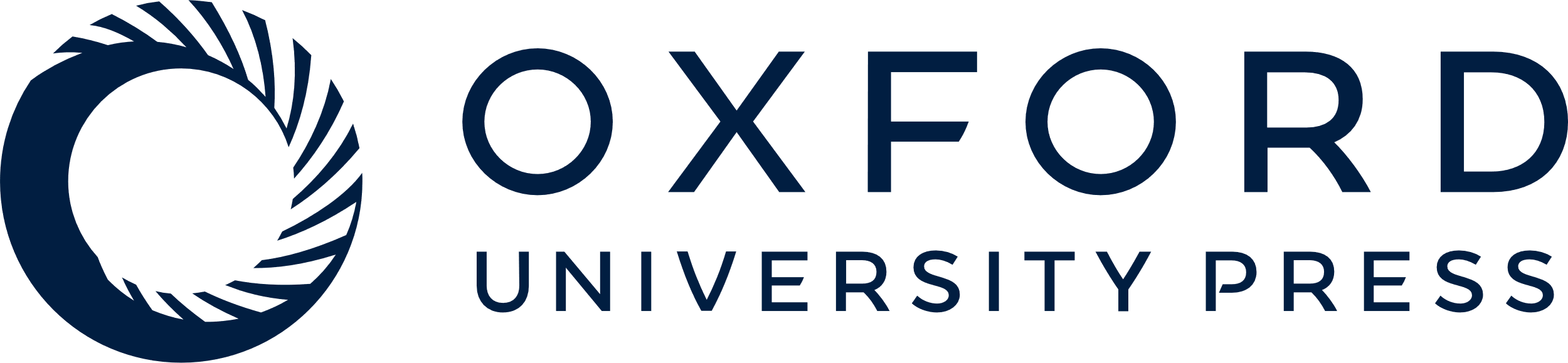 [Speaker Notes: Figure 1. Trial timeline.


Unless provided in the caption above, the following copyright applies to the content of this slide: © The Author 2015. Published by Oxford University Press. All rights reserved. For Permissions, please e-mail: journals.permissions@oup.com]